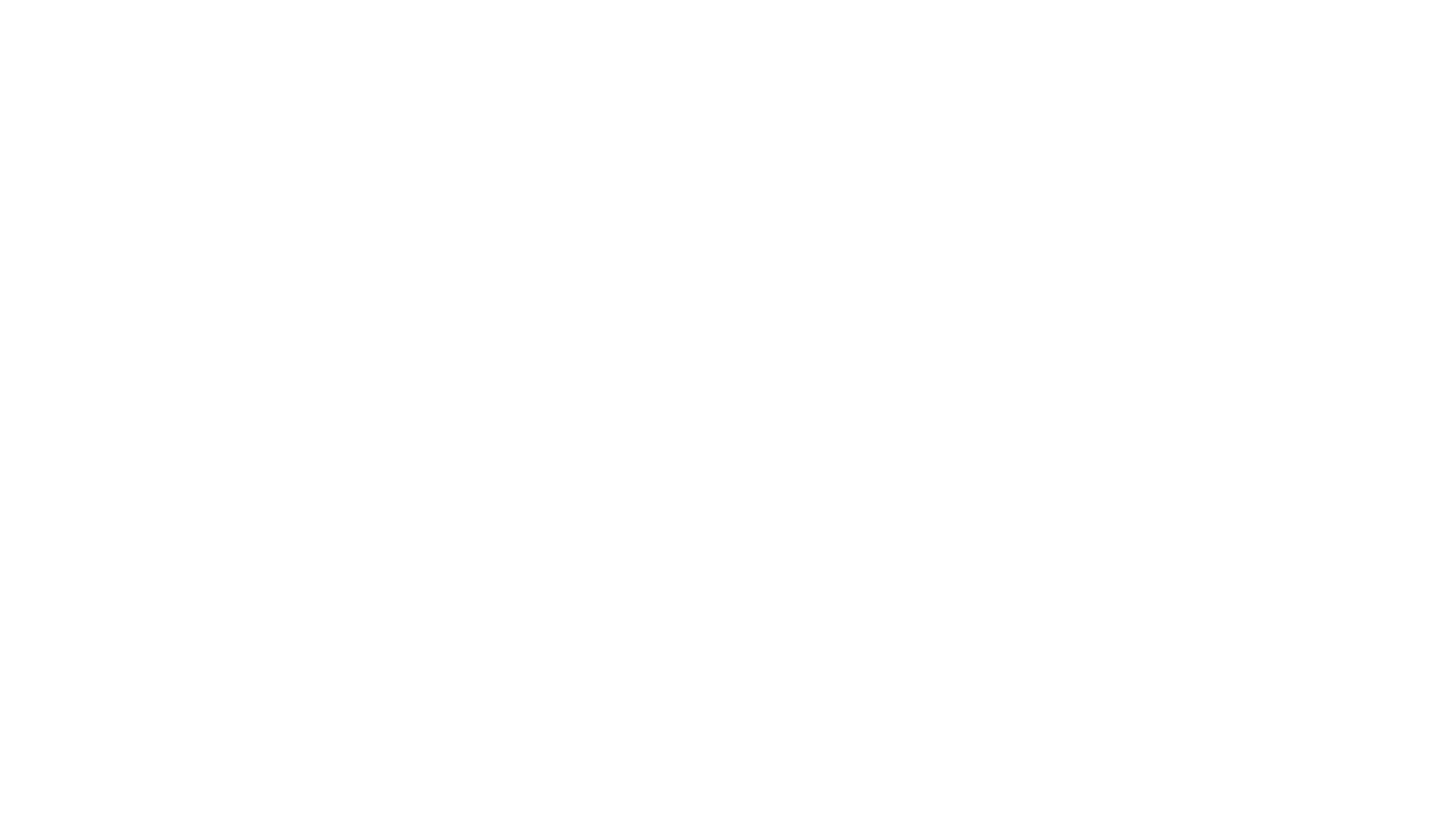 Sociologie du travail – Séances 2 et 3Les grands thèmes de la sociologie du travail 1960-2000
Séance 2 Grands thèmes I : 1960-1980
Séance 3 Grands thèmes II : 1980-2000
1. La qualification du travail
Georges Friedman Le travail en miettes. 1956.

Déqualification en lien avec le progrès technique 
Destruction des métiers traditionnels
? déterminisme technique ?
Séparation de la formation et du travail 
Humanisation du travail ?
1. La qualification du travail
Pierre Naville, Vers l’automatisme social? Problèmes du travail et de l’automation – 1963

Automation = forme historique de production
Dépend de l’intensité capitalistique et du niveau de formation
Rupture opérations technique / humaine
Automation et émancipation?
1. La qualification du travail
Qualifier le travail ou le travailleur?
- Friedmann vs Naville (humanisation/ automation)

La relation formation – emploi ? L’exemple de l’enseignement professionnel
Déclin du paternalisme et des écoles d’entreprises
Hiérarchisation des filières d’enseignement
Des ouvriers aux techniciens
2 – L’organisation du travail
Divisions du travail
 - Internationale (rapports Nord/Sud ; division économique, spécialisation etc.)
Sociale (nomenclature des PCS, prestige etc.)
Sexuée (entre H et F sur le marché du travail et au niveau domestique)
Taylorisme et fordisme
Taylor
- la « flânerie systématique » des ouvriers
- Intensification du travail
- Séparation conception / exécution
2 – L’organisation du travail
Ford
- systématisation des tâches
- standardisation des produits (Ford T)
- enchaînement continu = convoyeur automatique
Temps incorporés > temps alloués
L’ouvrier enchaîné au travail
2 – L’organisation du travail
L’idéal de fluidité de la production dans les industries de process (raffineries, industries du verre, du nucléaire etc.)
Freinage et organisations informelles
Travail prescrit / travail réel
Séance 3- Grands thèmes II
1. Années 1980 et 1990 : du travail à l’emploi
2. Emploi et activité des femmes
3. Des ouvriers aux groupes professionnels et professions